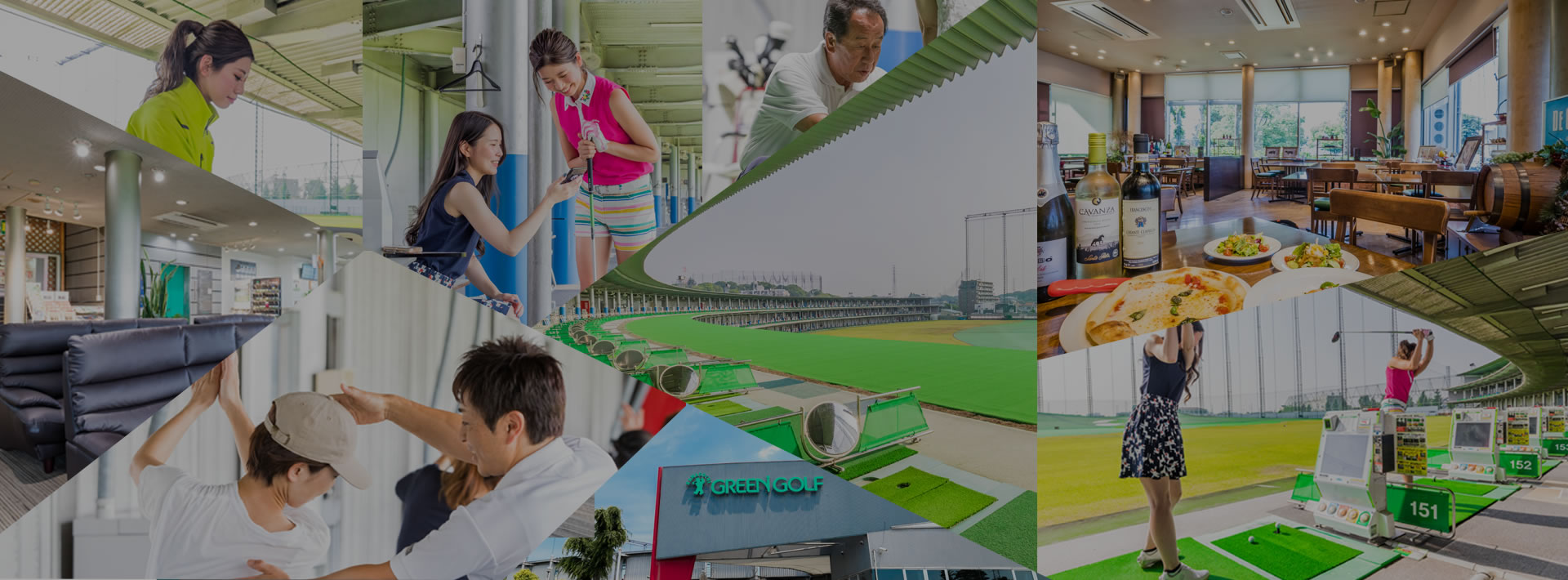 川口グリーンゴルフ
「ゴルフ練習場広告」
媒体資料
＜指定広告代理店＞
株式会社サムライ
048-834-3311
TEL：
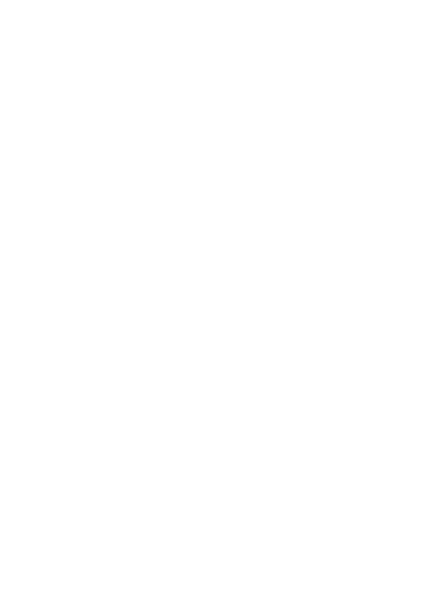 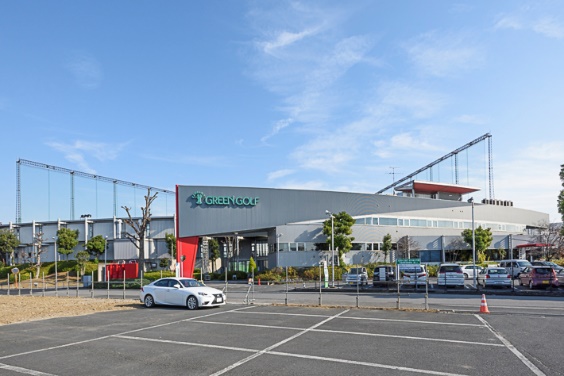 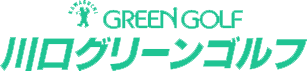 350
台の駐車スペース
230
300
ヤード
打席
“国内最大級のゴルフ練習場”
川口グリーンゴルフ
1,500
（平日：約1,000人 土日祝：約2,000人）
約
人／日
〒333-0834　埼玉県川口市大字安行領根岸3152
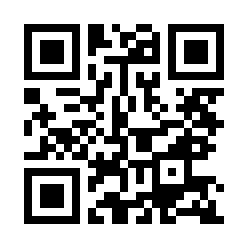 来場客数
TEL：048-286-1010
45,500
約
人／月
http://www.kawaguchi-green-golf.jp/
アクセス：
（車）　　首都高速（川口線）新井宿ICより８分 
（電車）　JR京浜東北線「川口駅東口」より送迎サービスあり
540,000
約
人／年
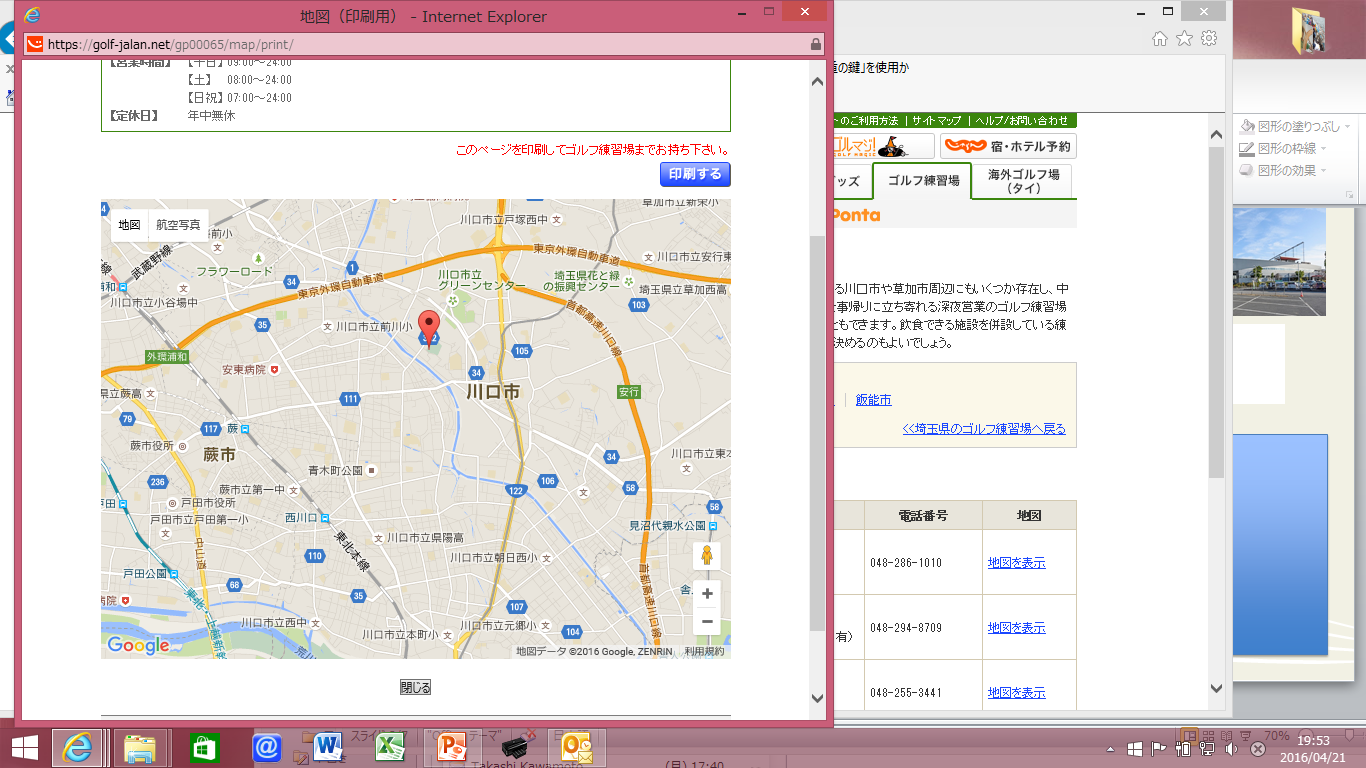 東京都、埼玉県在住の30～60代男女（富裕層）
ターゲット層
男性：女性＝7：3
男女比
年中無休
平　　日
9：00 ～ 24：00
営業時間
土　　曜
8：00 ～ 24：00
日曜・祝日
7：00 ～ 24：00
ゴルフショップ、イタリアンレストラン
館内テナント
打席仕切りパネル
（片面）
広告枠リリース記念 半額キャンペーン実施中！
各打席間の仕切り板に御社ご希望のデザインを90面掲出いたします。
打席利用中（１～２時間程度）、確実にリーチできます。
480
340
600
広告面サイズ
(台形)
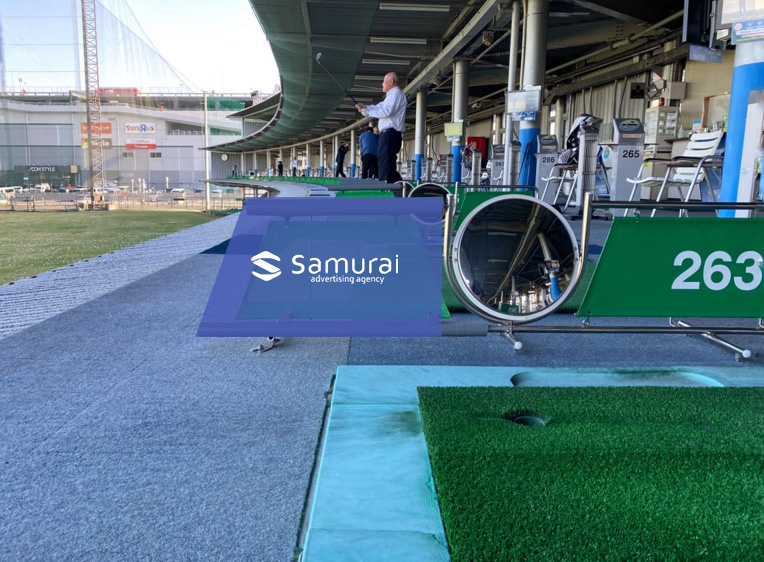 ×
×
H
mm
mm
W
mm
上辺
下辺
W
打席仕切りパネル
場　所
90
１フロア
打席／100打席
面　数
45
45
広告枠リリース記念
半額
90
１フロア
万円
万円
万円／４週間
048-834-3311
掲出料金／期間
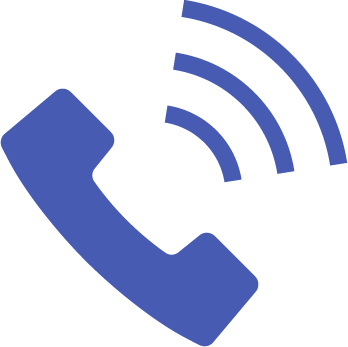 ※毎週月曜日はじまり
キャンペーン
daigo-k@samurai86.net
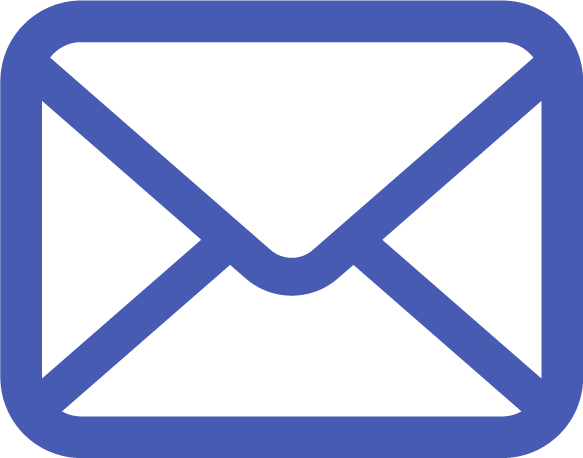 製作施工費
70
１フロア
万円／一式
仕　様
ターポリン幕
(片面)
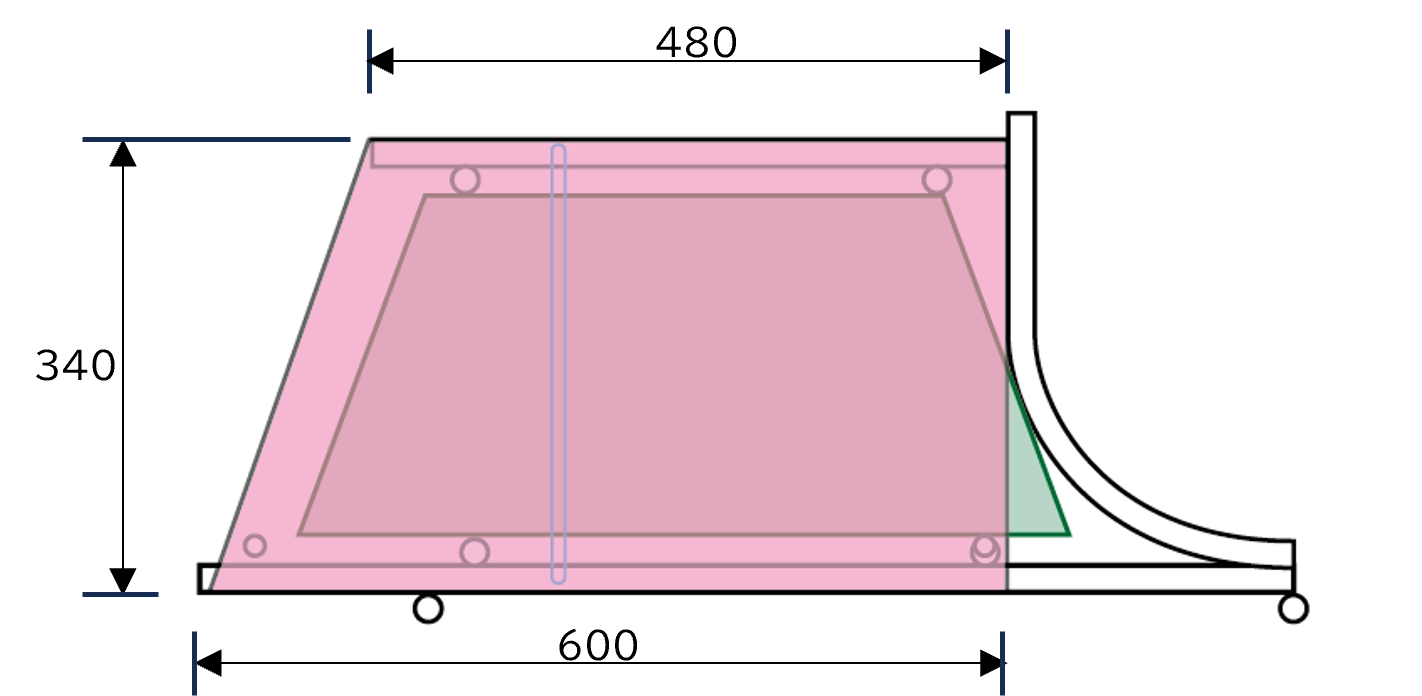 ※各階100打席のうち、左打ち用打席があるため調整の上90面に掲出します。
※デザイン数が３点以上の場合、別途お見積り
半額キャンペーン期間
2024年7月11日（木）～8月30日（金）
お問い合わせ先
【受付時間】平日9:30～18:00
株式会社サムライ
〒338-0012 埼玉県さいたま市中央区大戸5-20-1
打席仕切りパネル
（片面ハーフ）
広告枠リリース記念 半額キャンペーン実施中！
各打席間の仕切り板に御社ご希望のデザインを45面掲出いたします。
打席利用中（１～２時間程度）、確実にリーチできます。
480
340
600
広告面サイズ
(台形)
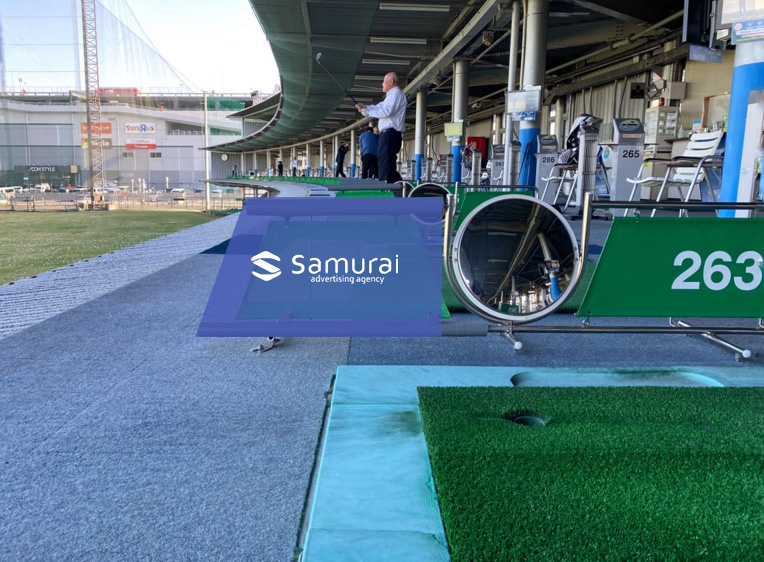 ×
×
H
mm
mm
W
mm
上辺
下辺
W
打席仕切りパネル
場　所
45
1/2フロア
面　数
打席／100打席
25
25
広告枠リリース記念
半額
50
1/2フロア
万円／４週間
万円
万円
048-834-3311
掲出料金／期間
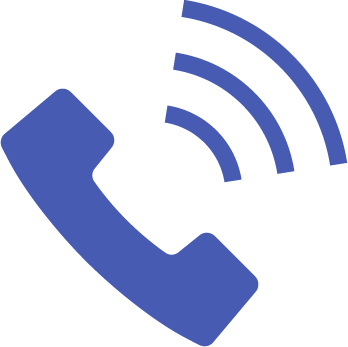 ※毎週月曜日はじまり
キャンペーン
daigo-k@samurai86.net
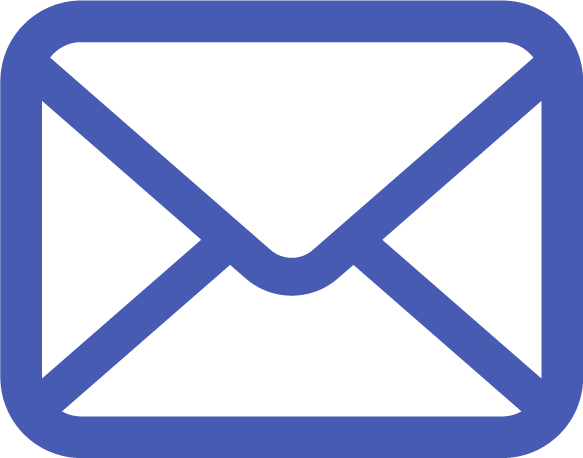 製作施工費
50
１フロア
万円／一式
仕　様
ターポリン幕
(片面)
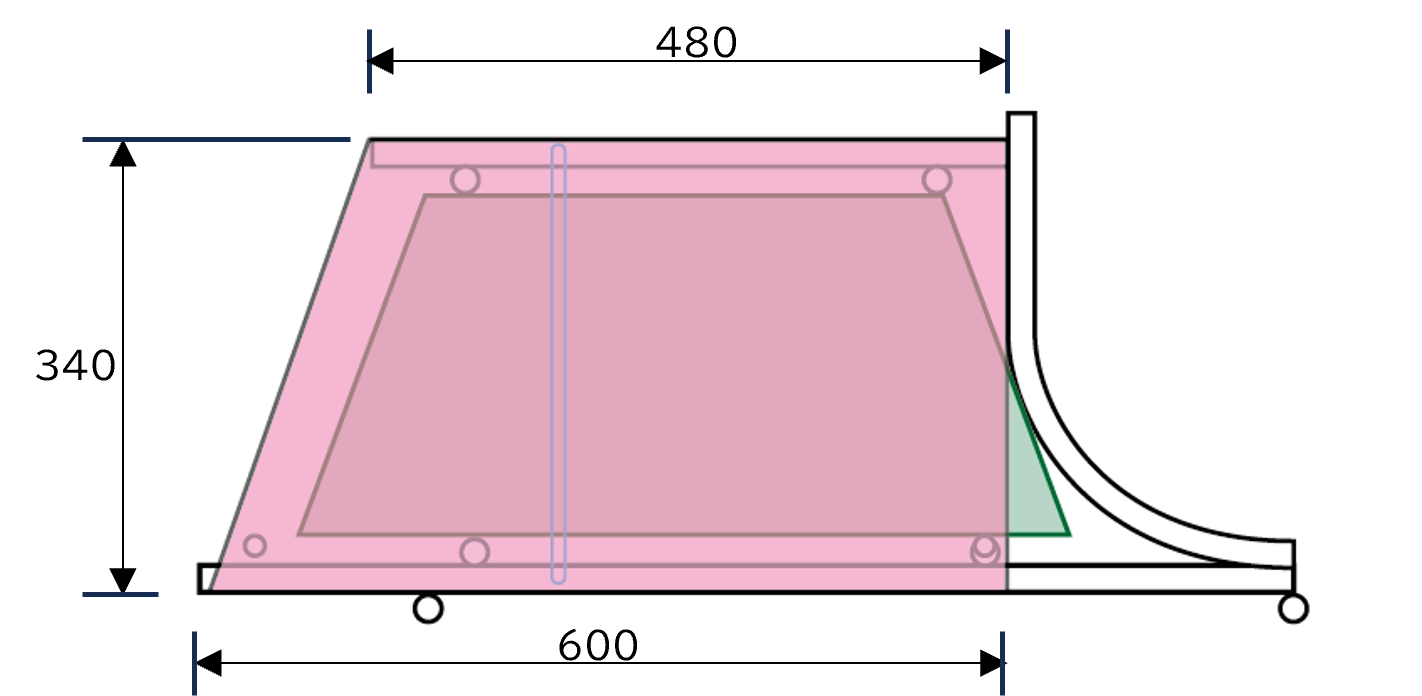 ※各階100打席のうち、左打ち用打席があるため調整の上45打席に掲出します。
※デザイン数が３点以上の場合、別途お見積り
半額キャンペーン期間
2024年7月11日（木）～8月30日（金）
お問い合わせ先
【受付時間】平日9:30～18:00
株式会社サムライ
〒338-0012 埼玉県さいたま市中央区大戸5-20-1
テーブルステッカー
広告枠リリース記念 半額キャンペーン実施中！
打席テーブル90台にステッカーを掲出いたします。
文字や二次元コードを読み込むメディアとしてもおすすめです。
257
182
×
B5サイズ横
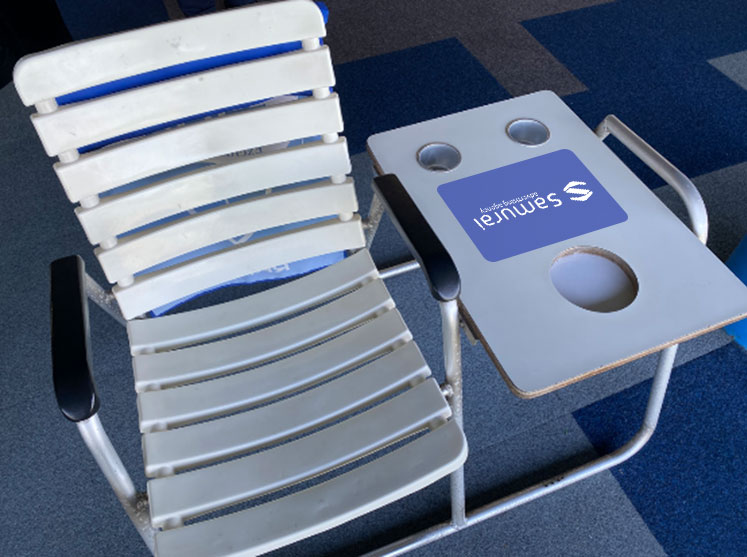 広告面サイズ
H
mm
mm
W
打席テーブル
場　所
90
１フロア
打席／100打席
面　数
22
22
.5
.5
広告枠リリース記念
半額
45
万円
万円
１フロア
万円／４週間
048-834-3311
掲出料金／期間
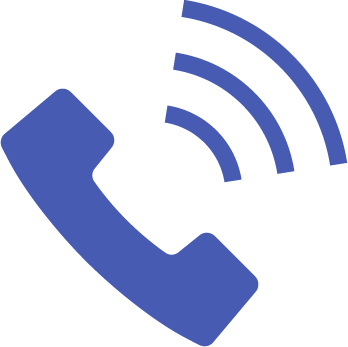 ※毎週月曜日はじまり
キャンペーン
daigo-k@samurai86.net
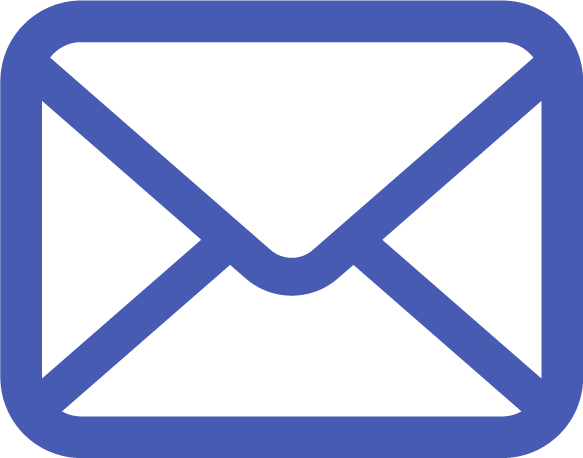 製作施工費
45
１フロア
万円／一式
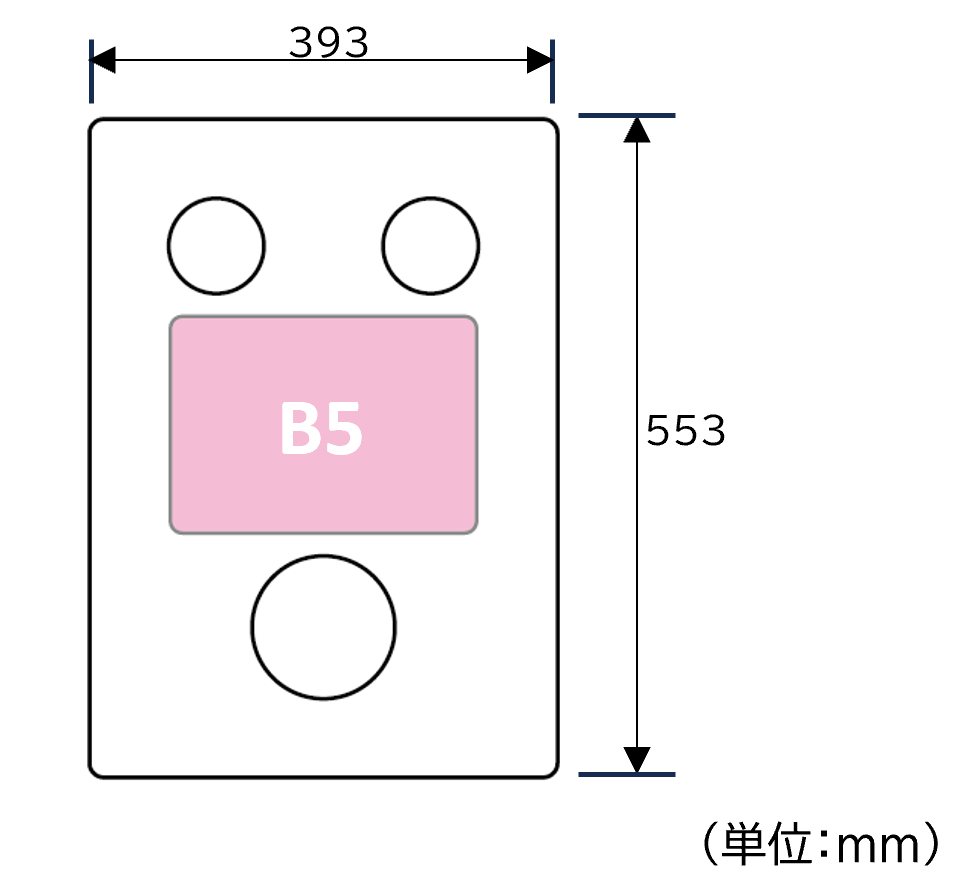 仕　様
再剥離シート
※各階100打席のうち、左打ち用打席があるため調整の上90面に掲出します。
※デザイン数が３点以上の場合、別途お見積り
半額キャンペーン期間
2024年7月11日（木）～8月30日（金）
（単位：mm）
お問い合わせ先
【受付時間】平日9:30～18:00
株式会社サムライ
〒338-0012 埼玉県さいたま市中央区大戸5-20-1
テーブルステッカー
（ハーフ）
広告枠リリース記念 半額キャンペーン実施中！
打席テーブル45台にステッカーを掲出いたします。
文字や二次元コードを読み込むメディアとしてもおすすめです。
257
182
×
B5サイズ横
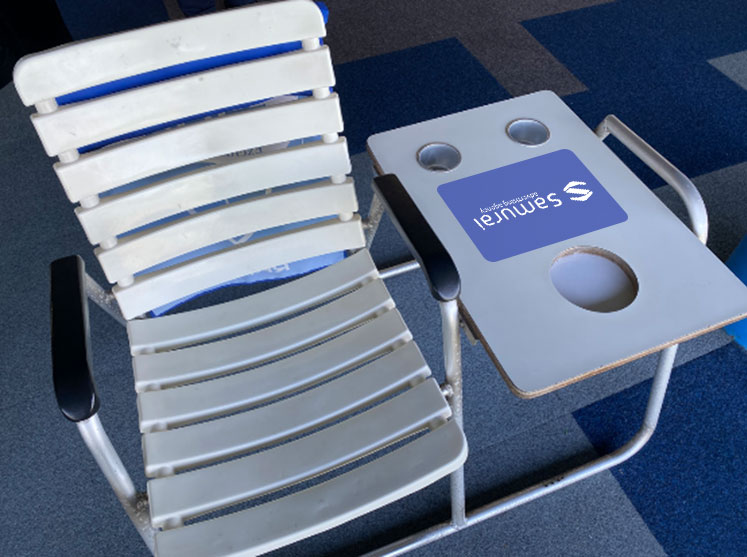 広告面サイズ
H
mm
mm
W
打席テーブル
場　所
45
1/2フロア
面　数
打席／100打席
12
12
.5
.5
広告枠リリース記念
半額
25
1/2フロア
万円
万円
万円／４週間
048-834-3311
掲出料金／期間
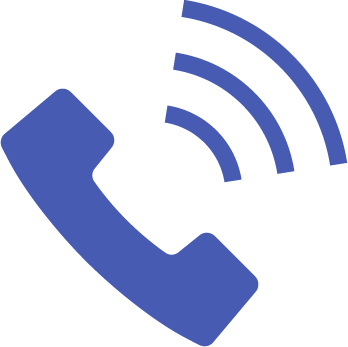 ※毎週月曜日はじまり
キャンペーン
daigo-k@samurai86.net
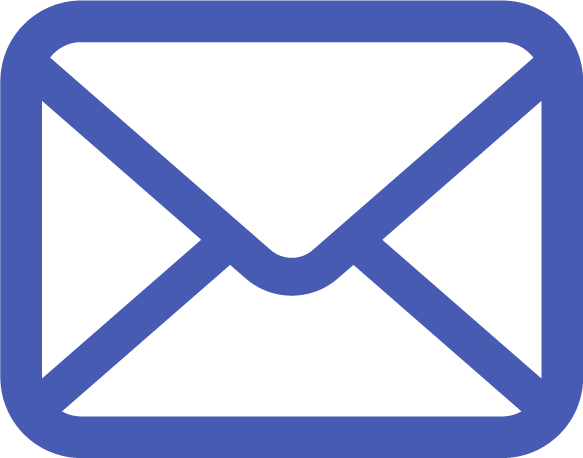 製作施工費
40
１フロア
万円／一式
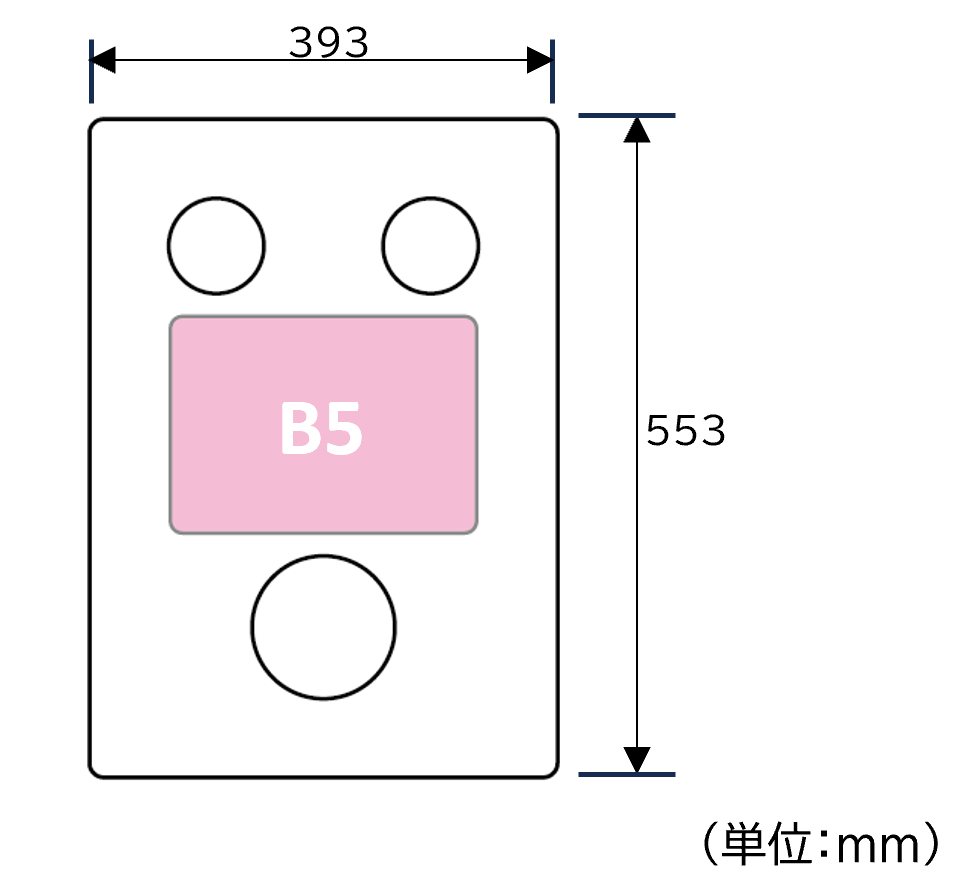 仕　様
再剥離シート
※各階100打席のうち、左打ち用打席があるため調整の上45面に掲出します。
※デザイン数が３点以上の場合、別途お見積り
半額キャンペーン期間
2024年7月11日（木）～8月30日（金）
（単位：mm）
お問い合わせ先
【受付時間】平日9:30～18:00
株式会社サムライ
〒338-0012 埼玉県さいたま市中央区大戸5-20-1
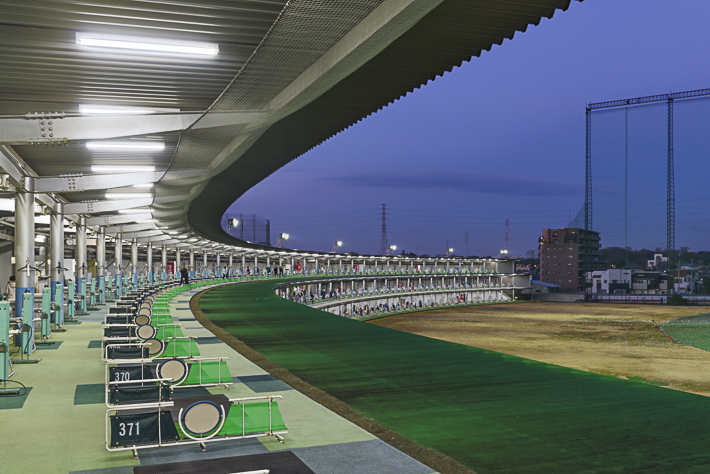 施　　　　　　　設
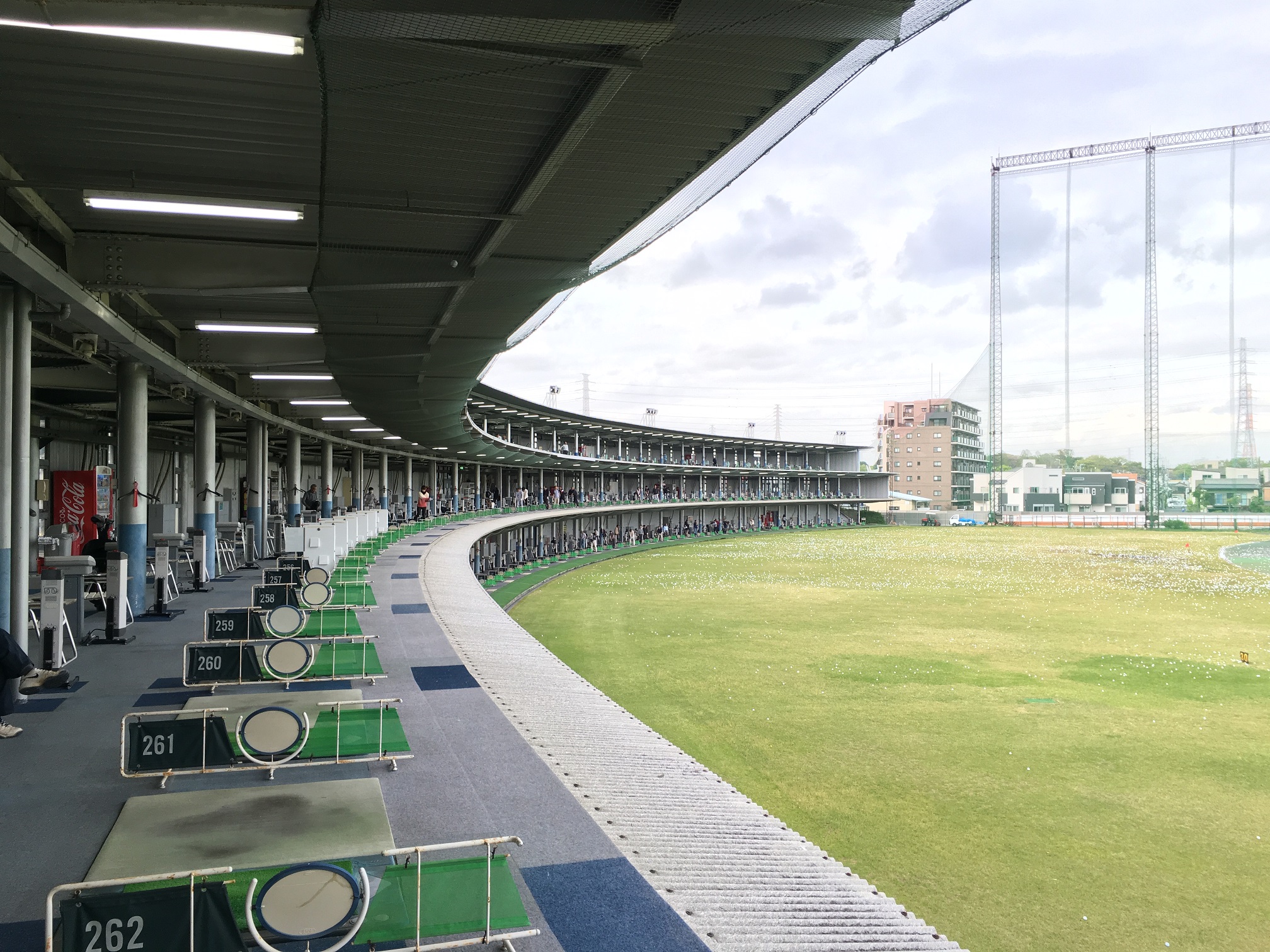 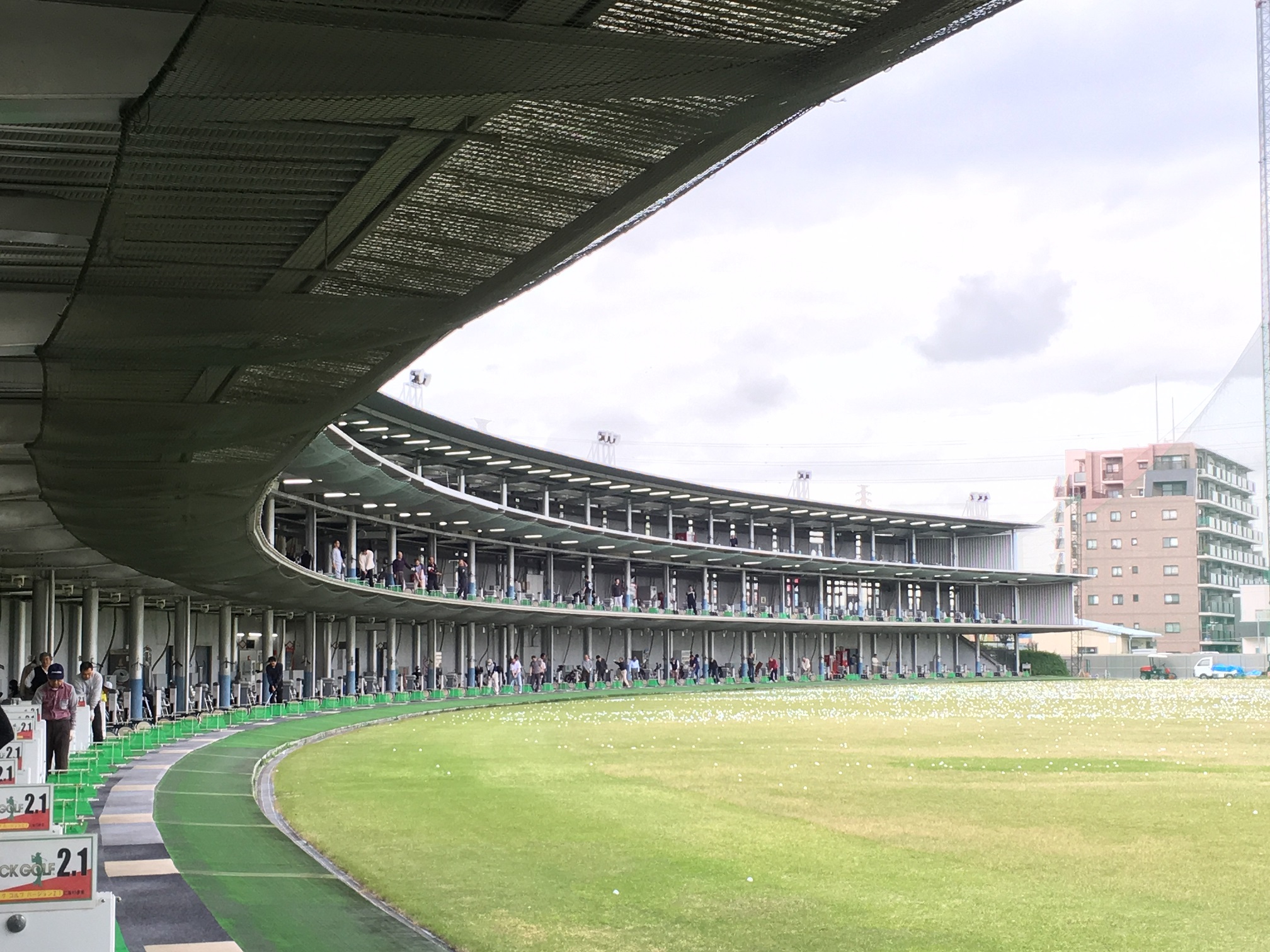 施　　　　　　　設
３階
２階
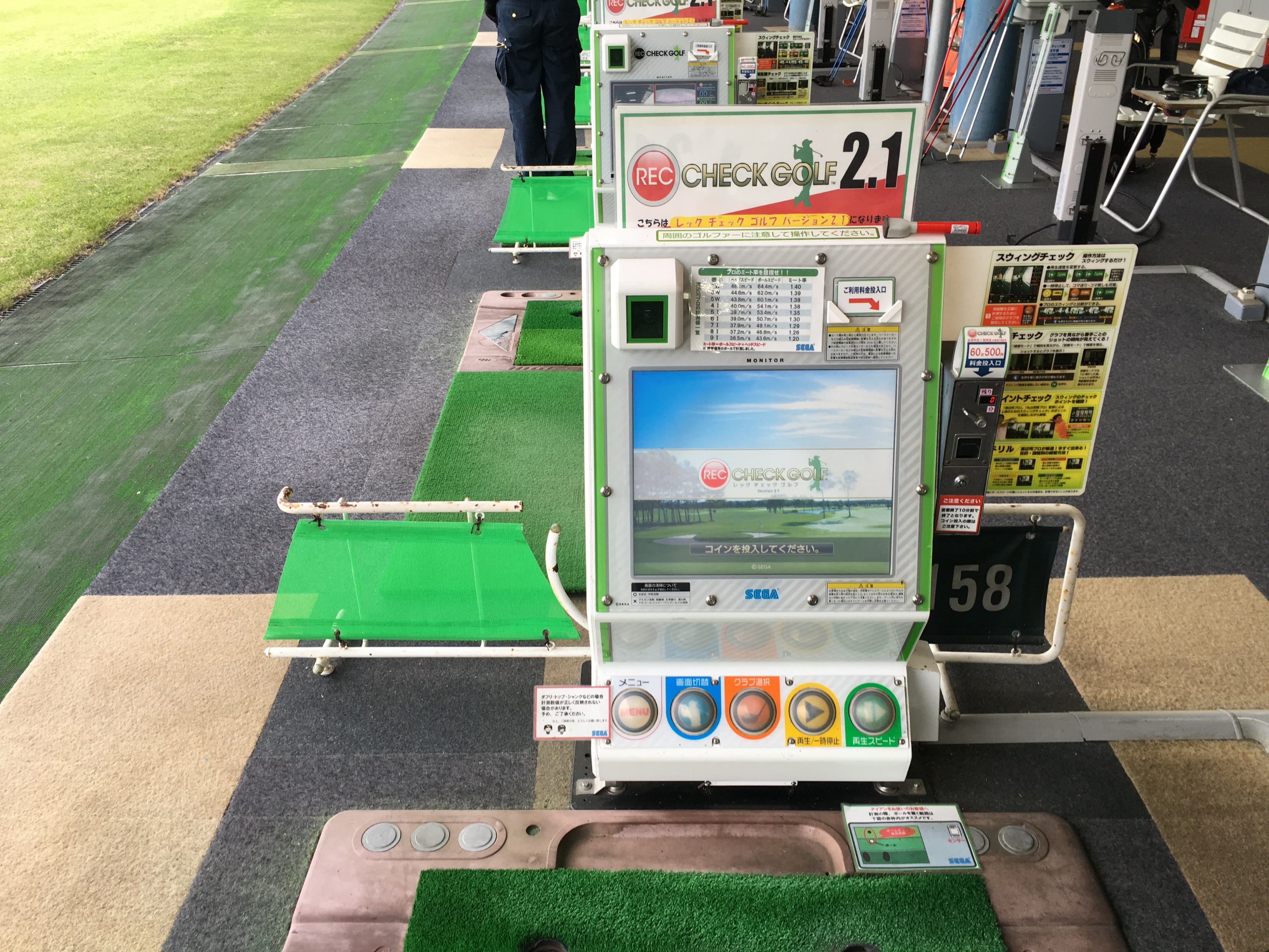 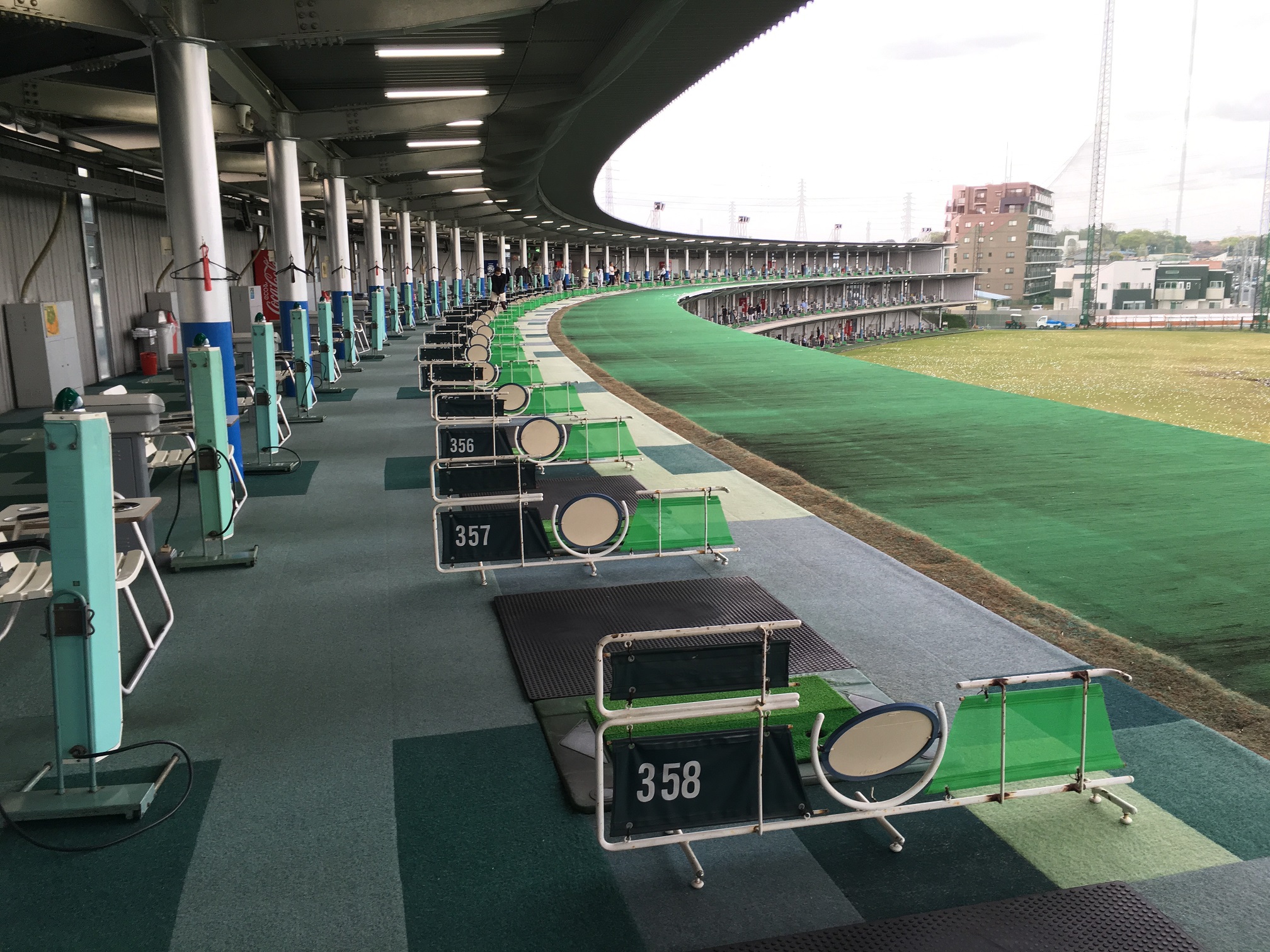 １階
※１階の一部のみ、ミラーの代わりにチェックゴルフ機が
　  設置されている打席があります
お申込について
1.下記、お問合わせ先にてお申込を行ってください。
2.事前に企業審査・ビジュアル内容審査があります。
3.【ＮＧ業種】国産カーディーラー、中古車販売店（グループ内会社と競合のため）、消費者金融、
　　　　　　　　パチンコメーカー、パチンコホール等　※詳細についてはお問合せください
4.お申込は実施開始日の1ヶ月前までに頂き、広告データに関しましては掲出開始日の2週間前までにご入稿お願い致します。
　 ※データの入稿形式ならびに製作スケジュールは別途ご案内いたします。
048-834-3311
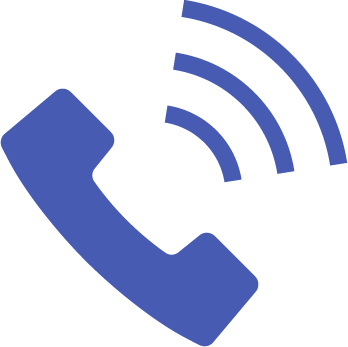 daigo-k@samurai86.net
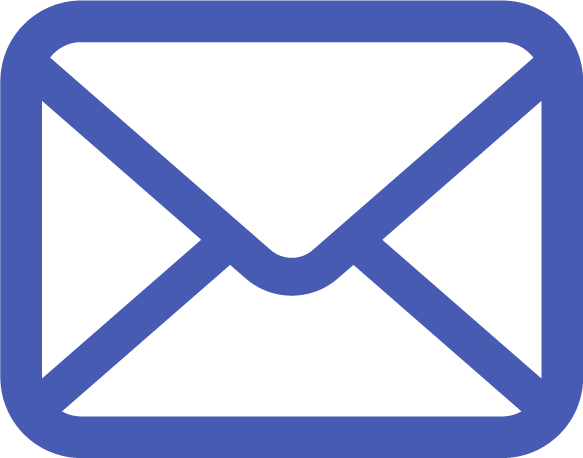 備 考
・広告物の製作施工は指定会社にて行います。
・お申し込み後のキャンセルはキャンセル料金を申し受けます。
・支払条件：掲出日までに銀行振込にて
・決定優先となります。
・すべての表記金額は消費税が含まれておりません。
お問い合わせ先
【受付時間】平日9:30～18:00
株式会社サムライ
〒338-0012 埼玉県さいたま市中央区大戸5-20-1